Optimization: Assembly Optimization
CPSC 501: Advanced Programming Techniques
Fall 2020
Jonathan Hudson, Ph.D
Instructor
Department of Computer Science
University of Calgary
Monday, August 24, 2020
Code Tuning - Assembly
Assembly language techniques 
Are speciﬁc to a CPU architecture 
Thus are not generally portable 
Goal is to minimize the number of clock cycles it takes to execute an algorithm 
That is, code the algorithm using the fewest number of instructions possible 
A clever programmer can usually beat the best optimizing compiler
We’re not always as clever as we think
Code Tuning – Assembly - Quantify
We can quantify execution time precisely, since each instruction takes a deﬁned number of clock cycles to complete 
A ﬁxed number on a RISC CPU 
E.g.  4 cycles per instruction on SPARC V8 
A variable number on a CISC CPU 
E.g.  Intel Core 2 
add: 1 cycle     mul: 5      div: 40 
Some assemblers produce output ﬁles showing this cycle count
Instructions
Code Tuning – Assembly - Instructions
Eliminate instructions where possible 
Sparc example: 
We save register window and create new
Restore after
Uses input registers (function inputs)
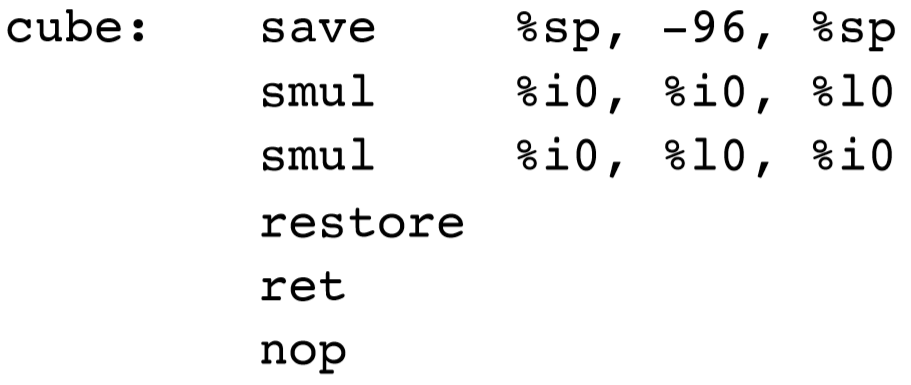 Code Tuning – Assembly - Instructions
Eliminate instructions where possible 
Sparc example: 
We save register window and create new
Restore after
Uses input registers (function inputs)
Eliminate 2 instructions by converting into a leaf subroutine: 
We won’t call others (leaf)
Can only use output registers

Note: this also prevents the triggering of window overﬂow/underﬂow, which is expensive
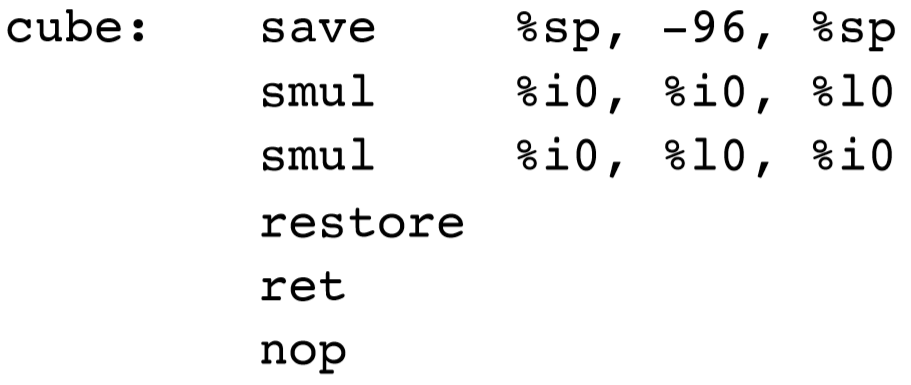 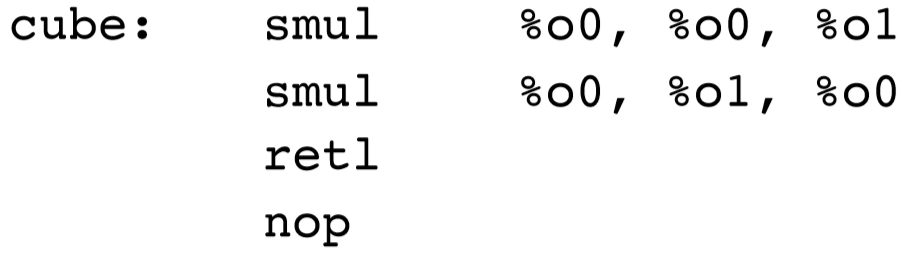 Pipeline
Code Tuning – Assembly - Pipeline
Reorder instructions to keep the pipeline full or to avoid pipeline stalls
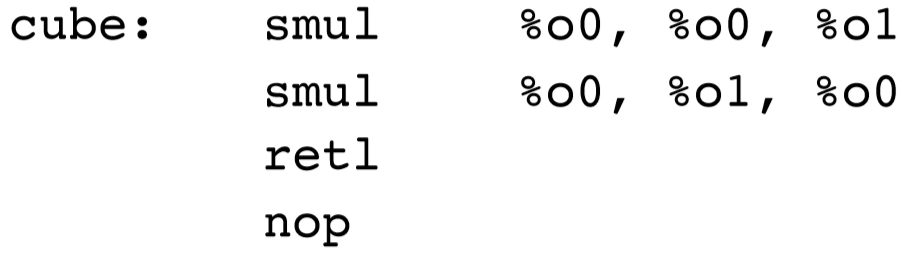 Code Tuning – Assembly - Pipeline
Reorder instructions to keep the pipeline full or to avoid pipeline stalls 





E.g.  Above code can be changed to:
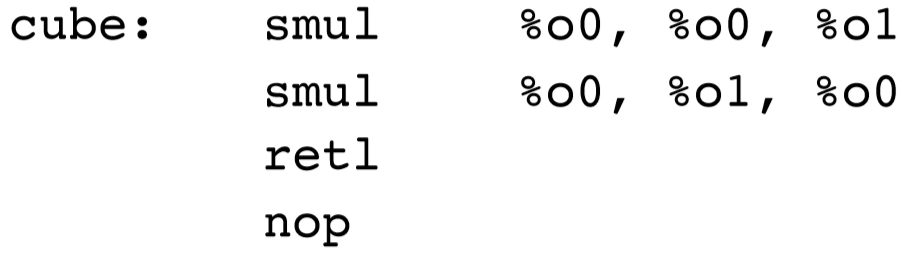 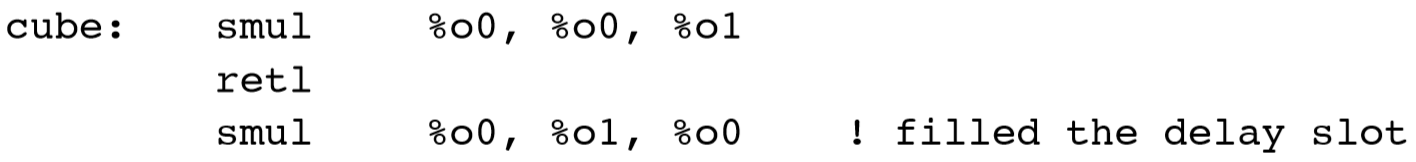 Code Tuning – Assembly - Pipeline
Reorder instructions to keep the pipeline full or to avoid pipeline stalls 



E.g.  Above code can be changed to:



Eliminates 1 instruction
retl has to go through CPU 4 cycle (fetch, execute, memory, write) so we can slide in delay slot so cube is done by time retl gives reaches using it
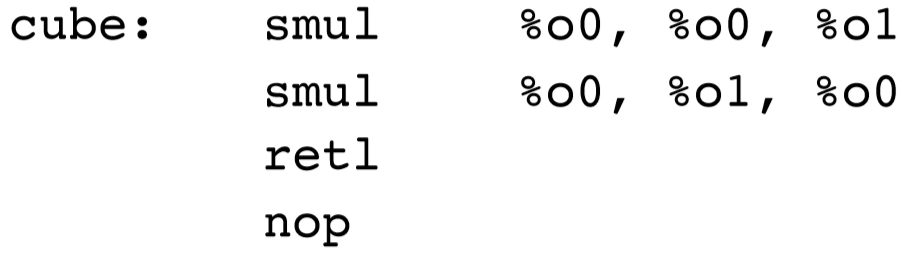 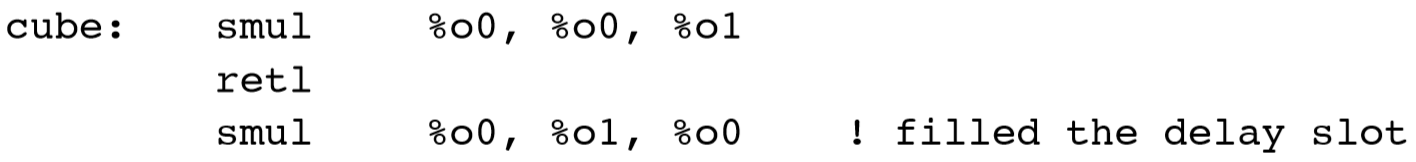 Inline
Code Tuning – Assembly - Inline
Use macros to inline subroutines 
Avoids call/return overhead 
E.g.  Calling code before optimization:






A macro such as:
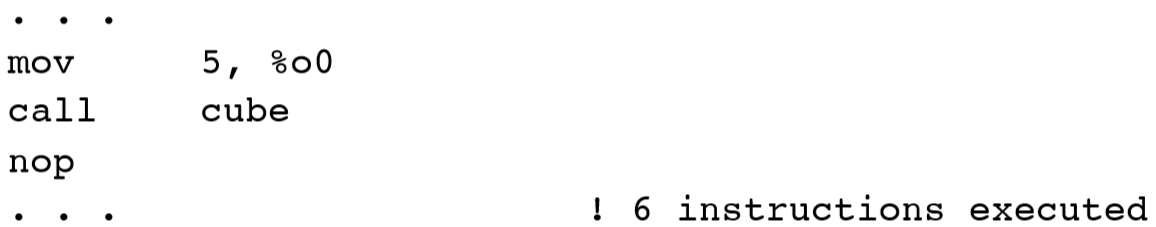 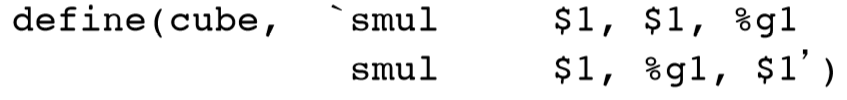 SIMD
Code Tuning – Assembly – SIMD
Use SIMD instructions to move data while calculating 
Single instruction, multiple data 
Motorola DSP56001 example:






Multiply w/o Accumulate (MPY)
Multiple and Accumulate (MAC)
Move data (MOVE)
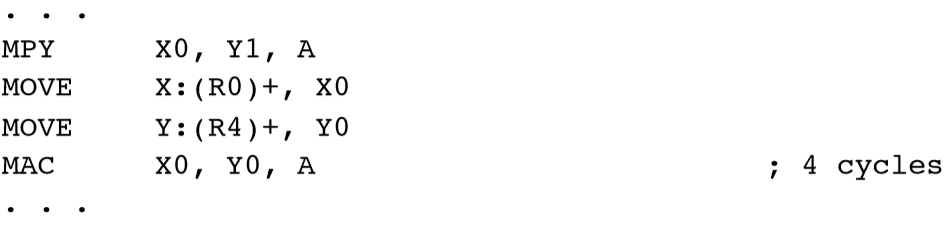 Code Tuning – Assembly – Inline (cont’d)
In extreme cases, one might inline every subroutine!
Usually results in a much bigger executable (i.e. more RAM is used) 
We are trading memory for speed 
Note that some compilers allow one to inline assembly code into C or C++ code 
sdcc example:
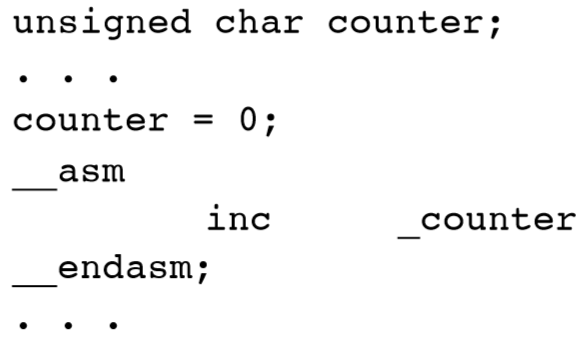 Code Tuning – Assembly – Inline (cont’d)
Can be used in calling code:





gets expanded to





Eliminates 3 more instructions
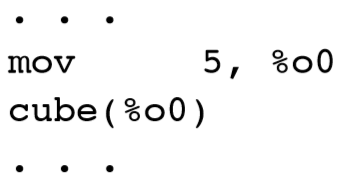 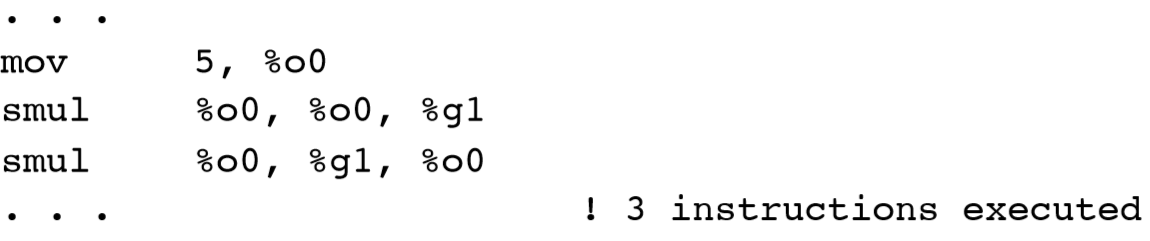 Code Tuning – Assembly – SIMD
Use SIMD instructions to move data while calculating 
Single instruction, multiple data 
Motorola DSP56001 example:






Can be improved to:
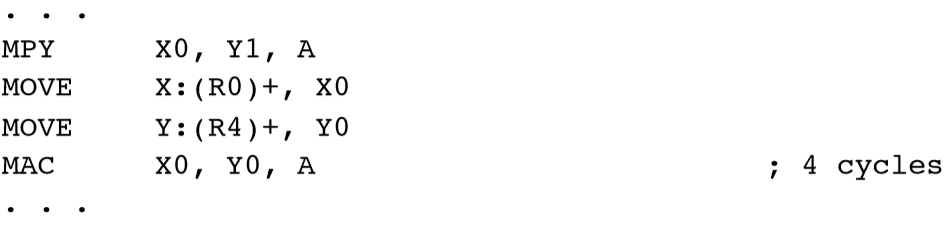 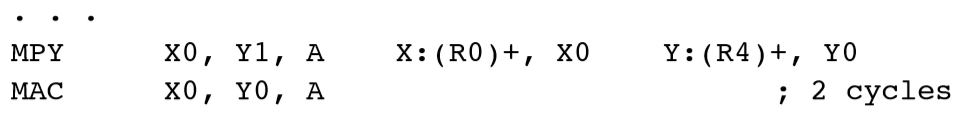 Code Tuning – Assembly – SIMD (cont’d)
There are libraries available that use SIMD instructions on vectors of data (and may exploit the parallelism of multi-core CPUs)
Intel Vector Math Library (VML) 
Is a C/C++ API for Windows, Linux, OS X 
Part of the Intel Math Kernel Library (MKL) 
Accelerate framework
Is a C API for OS X
Onward to … Java optimization.
Jonathan Hudson
jwhudson@ucalgary.ca
https://pages.cpsc.ucalgary.ca/~hudsonj/